МЫ ИЗ СКАЗКИ – ТЫ НАС ЗНАЕШЬ.
 ЕСЛИ ВСПОМНИШЬ – ОТГАДАЕШЬ! 
 А НЕ ВСПОМНИШЬ – НУ ТАК ЧТО Ж…
 СКАЗКУ ЗАНОВО ПРОЧТЁШЬ!
«В гостях  у сказки»
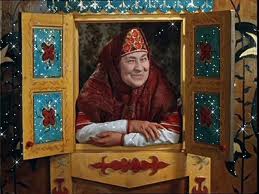 КТО ПОПАЛСЯ НА ЗУБОК?

 ПЕРЕД ВОЛКОМ НЕ ДРОЖАЛ, 
 ОТ МЕДВЕДЯ УБЕЖАЛ, 
 А ЛИСИЦЕ НА ЗУБОК
 ВСЁ Ж ПОПАЛСЯ…
Колобок
«КОЛОБОК»
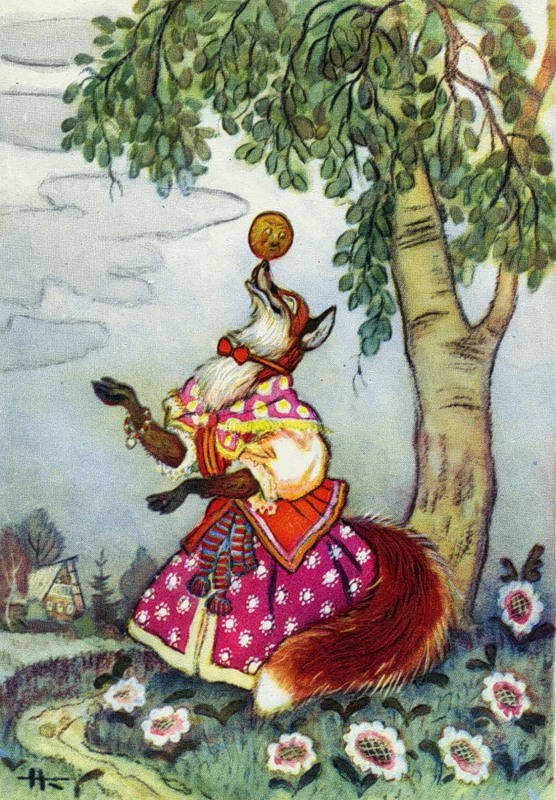 Художник- иллюстратор 
Николай Кочергин
СИДИТ В КОРЗИНЕ ДЕВОЧКА
 У МИШКИ ЗА СПИНОЙ,
 ОН САМ ТОГО НЕ ВЕДАЯ,
 НЕСЁТ ЕЁ ДОМОЙ.
 НУ, ОТГАДАЛ ЗАГАДКУ?
 ТОГДА СКОРЕЙ ОТВЕТЬ! 
 НАЗВАНЬЕ ЭТОЙ СКАЗКИ…
Маша и медведь
« МАША И МЕДВЕДЬ»
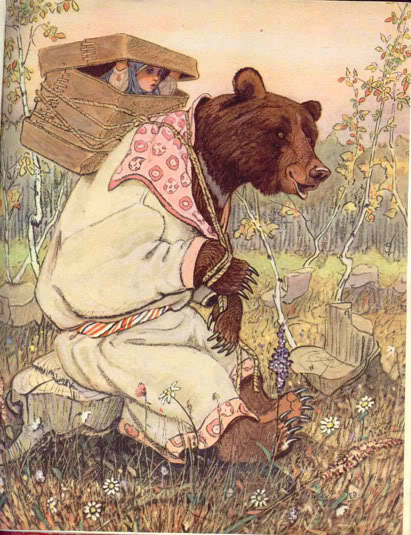 Художник- иллюстратор
 Евгений Рачёв.
МЫШКА ДОМ СЕБЕ НАШЛА, МЫШКА ДОБРАЯ БЫЛА. В ДОМЕ ТОМ В КОНЦЕ КОНЦОВ СТАЛО МНОЖЕСТВО ЖИЛЬЦОВ!
«Теремок»
«ТЕРЕМОК»
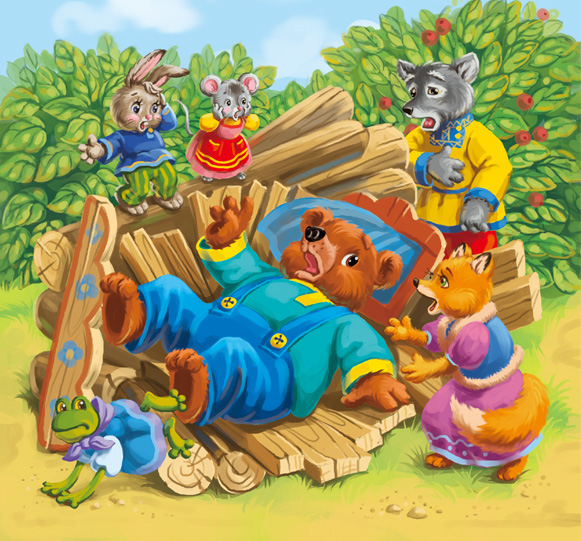 Художник- иллюстратор Вера Север
КОЛОТИЛ ДА КОЛОТИЛ
 ПО ТАРЕЛКЕ НОСОМ – 
 НИЧЕГО НЕ ПРОГЛОТИЛ 
 И ОСТАЛСЯ С НОСОМ.
«Лиса и Журавль»
« ЛИСА И ЖУРАВЛЬ»
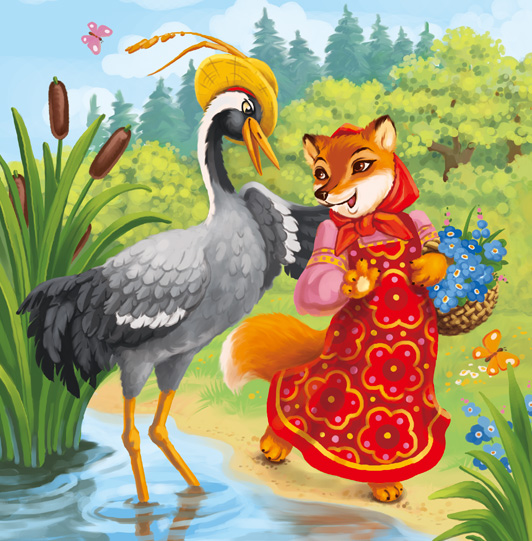 Художник- иллюстратор

 Вера Север.
ВОЗЛЕ ЛЕСА НА ОПУШКЕ,  ТРОЕ ИХ ЖИВЁТ В ИЗБУШКЕ.  ТАМ ТРИ СТУЛА И ТРИ КРУЖКИ,  ТРИ КРОВАТКИ, ТРИ ПОДУШКИ.  УГАДАЙТЕ БЕЗ ПОДСКАЗКИ,  КТО ГЕРОИ ЭТОЙ СКАЗКИ?
«Три медведя»
« ТРИ МЕДВЕДЯ»
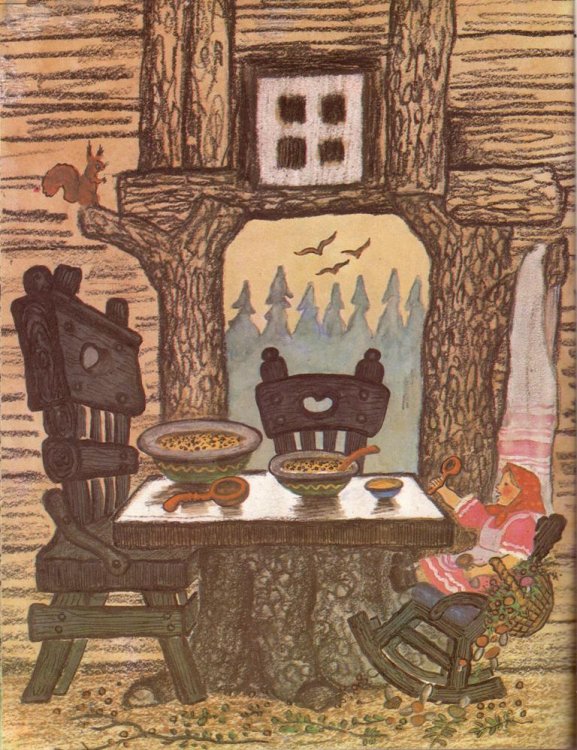 Художник -иллюстратор Виктор Васнецов
Какого героя не было в Бременских музыкантах?
петуха
кота
козла
осла
собаки
Как звали собаку из мультфильма Простоквашино?
Шарик
Бобик
Артемон
Пушок
Мурзик
В сказке "Гуси – лебеди" была молочная река, а какие берега?
творожные
яблочные
кисельные
масленые
песочные
Что подарили блошки Мухе-Цокотухе?
ботинки
чемодан
чашку
тапочки
сапожки
Какой журнал выписывал дядя Фёдор?
"Мурзилку"
"Смешарики"
"Пчеловод"
"Весёлые картинки"
"Дятел Вуди"
Кто испугался посуду, убежавшую от Федоры?
змея
тараканы
кошка
коза
мышка
Кто позвонил последним в стихотворении К.Чуковского "Телефон"
носорог
леопард
кашалот
крокодил
бегемот
Что съела собака в сказке В.Катаева " Цветик-семицветик?
пончики
пирожки
баранки
конфеты
ягоды
Как называют лису в русских сказках?
золушка
кумушка
красотулечка
хитрюшка
рыжуха
Кто одолел тараканище?
Воробей
Коршун
Сокол
Петух
Змея
Сколько героев было в сказке " Репка"?
5
4
7
8
9
В какой сказке не было героя собаки?
"Каникулы в Простоквашино"
"Малыш и Карлсон"
"Доктор Айболит"
"Винни-Пух"
"Крокодил Гена и его друзья"
Золотая рыбка
Золотая исполнительница желаний-это фея.
Снегурочка прыгала с подружками через костёр.
Медведю нельзя было садиться на пенёк.
За принца цветов
Дюймовочка вышла замуж за крота?
Ступа-это средство передвижения Бабы-Яги.
У Кролика
Винни-Пух застрял в дверях у Пятачка?
Тыквы
Фея сделала Золушке карету из кабачка.
"Битый небитого везёт –это песенка лисы.
Маркиз  Карабас
Хозяина Кота в сапогах звали Карабас Барабас.
Отвечай одним словом
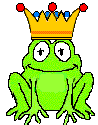 Любимая книга Буратино
азбука
Сестрица Иванушки
Алёнушка
Кто из обитателей болота стал женихом царевича
лягушка
Имя мальчика, которого унесли гуси?
Иванушка
Фрукт, которым отравили царевну?
яблоко
Кто помог вытащить репку?
мышка
Дополни имя литературного   героя
Карудо
Муха
Сивка
Авва
Собака
Цокотуха
Крокодил
Бурка
Попугай
Гена
Соедини героев с их именами.
Деревянный человечек
Мойдодыр
Лебедь
Матроскин
Кот
Страшила
Гадкий утёнок
Умывальник
Соломенное чучело
Буратино
Определи место жительства героев.
Карлсон
Деревня
Маугли
Африка
Цветочный город
Дядя фёдор
Незнайка
Крыша
Тянитолкай
Джунгли
Из какой сказки иллюстрация?
Гуси-лебеди
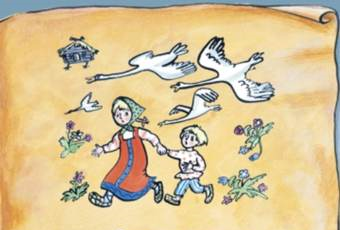 Морозко
Крошечка-Хаврошечка
Лиса и Журавль
Курочка-Ряба
Колобок
Три медведя
Теремок
Сестрица Алёнушка и братец Иванушка
Золушка
Красная Шапочка
Три поросёнка
Курочка Ряба
Подведение итогов
Награждение     
   победителей